SCRO GBM #9
Lecture 6
Special thanks to our sponsor:
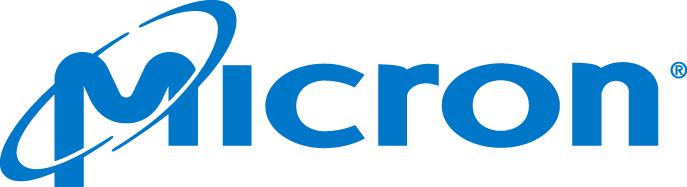 Deposition Techniques and Metallization
SCRO Spring 2020 GBM 10
Recall steps from last lecture on Patterning
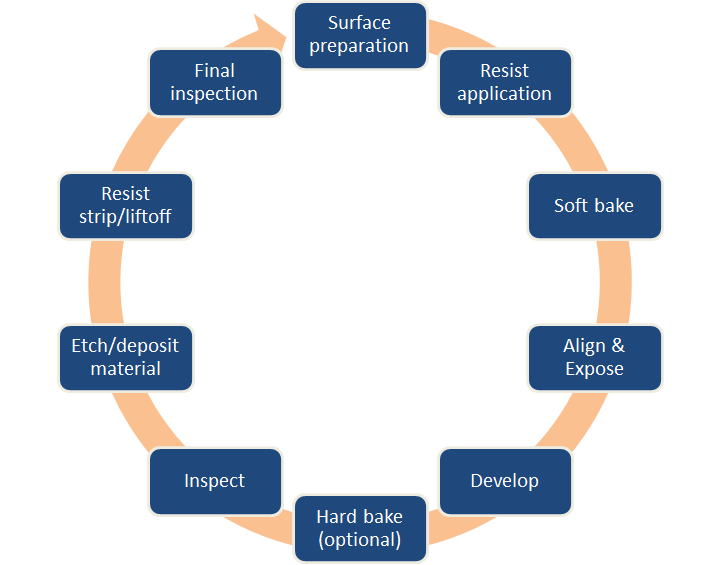 Deposition is an Additive process

Etching is a Subtractive process
Deposition Techniques
Physical Vapor Deposition
Sputtering
Chemical Vapor Deposition
Epitaxy
Metallization
Low Pressure/Vacuum Process
Atmospheric Pressure Process
Physical Vapor Deposition(PVD)
Oldest method for Metal Deposition
Will be used in SCRO Summer Lab
Localized source evaporation 
Aluminium and Gold Deposition
Poor side-step coverage
Types(based on source heating):
Filament Evaporation
E-Beam Evaporation
Flash Evaporation
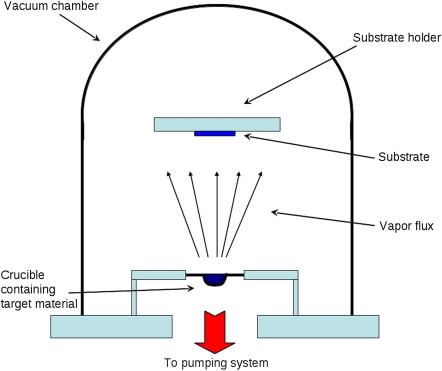 Step Coverage
PVD: Filament Evaporation
Source material is kept in a refractory boat(a) 
Boat is heated till material is melted and evaporated
Source material is attached to resistive filament(b) 
Current is passed through filament till material is melted and evaporated.
Pros
Easy to set up
Cons
Filament Contamination
Unemployable for Composite/alloy films
Unfeasible for thick films
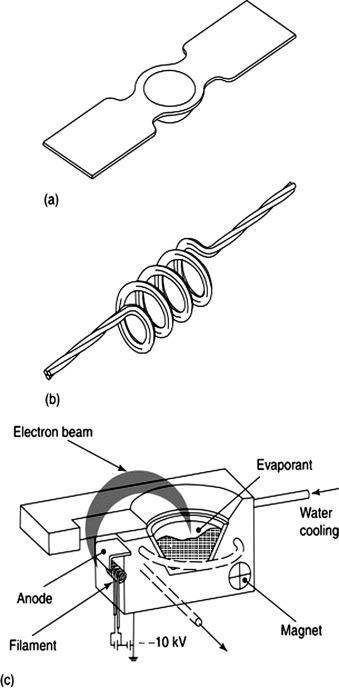 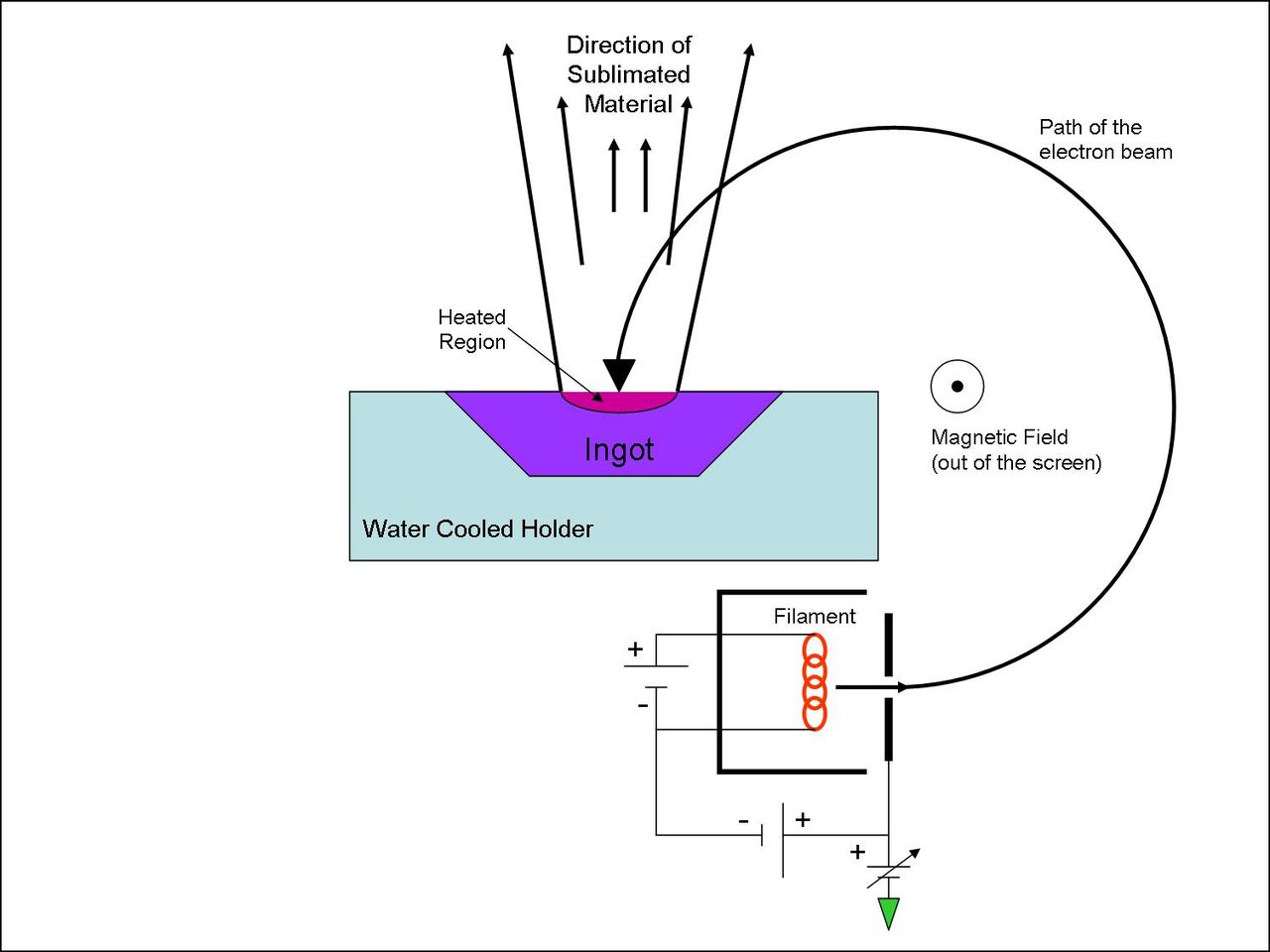 PVD: E-Beam
Localized source evaporation by focused high energy e-beam
Water cooled source
Current and Voltage of E-beam regulate deposition rate
Pros:
Alloy deposition possible using dual E-beam
Accurate deposition rate measurement (up to 1 A°/sec)
Cons:
Radiation damage from X-ray of high energy beam
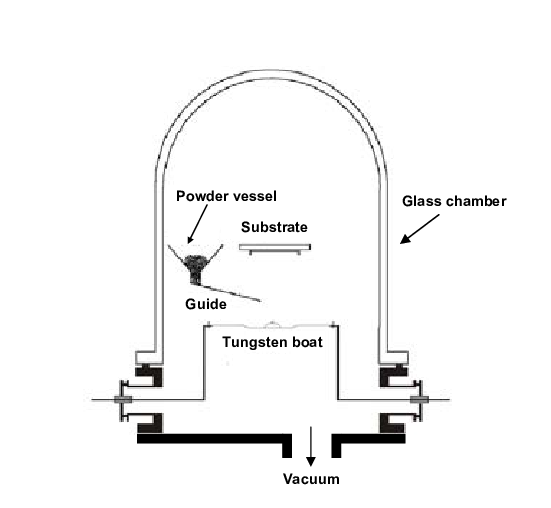 PVD: Flash Evaporation
Localized evaporation of source powder or source wire
High temperature ceramic heating
Pros:
Thick film deposition feasible
No radiation damage like E-beam
PVD: Pulsed Laser Deposition
Localized source evaporation by high energy pulsed laser
Complex mechanism
Laser absorption
Source ablation
Plasma formation
Deposition
Nucleation and growth
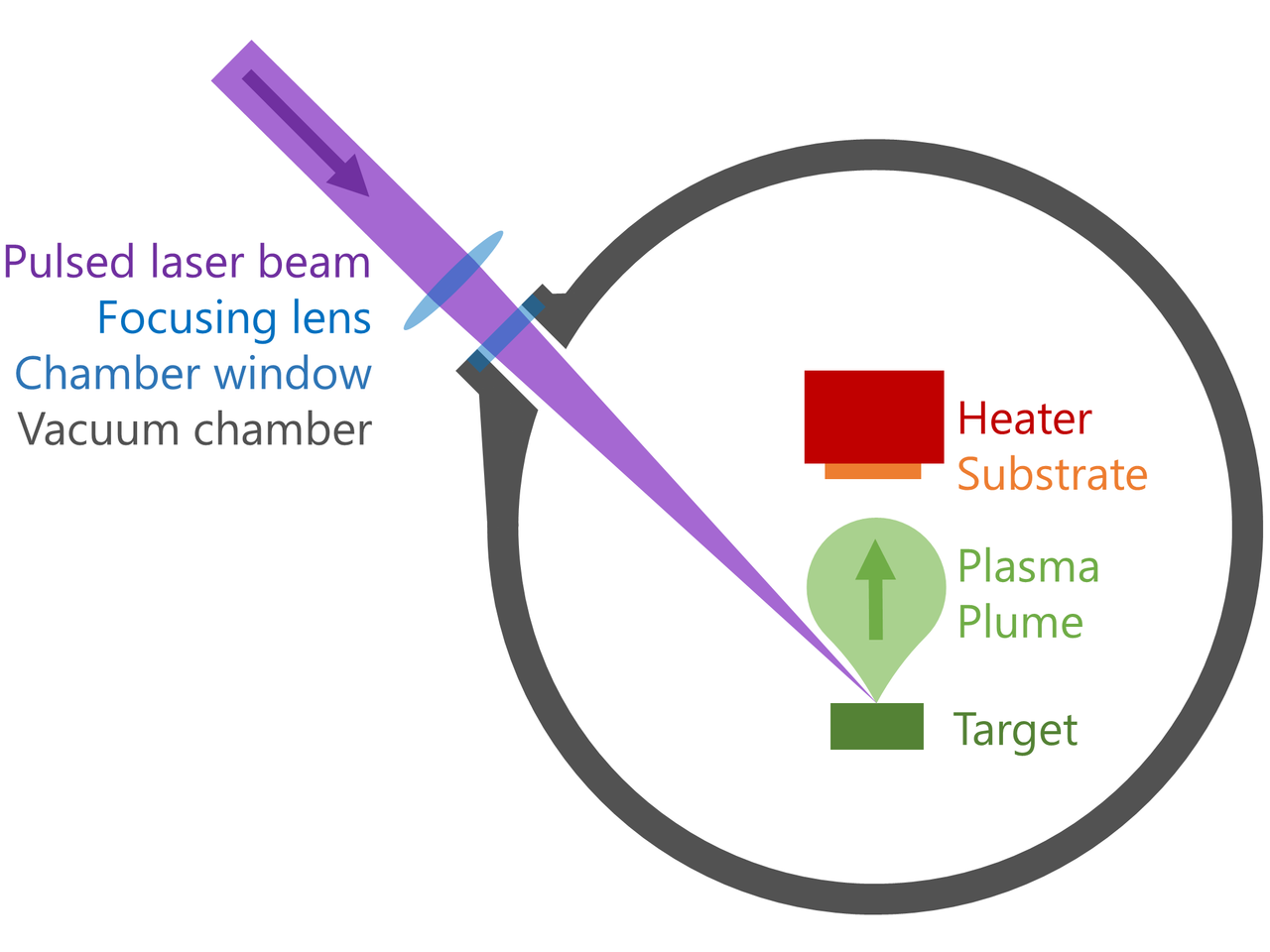 Sputtering
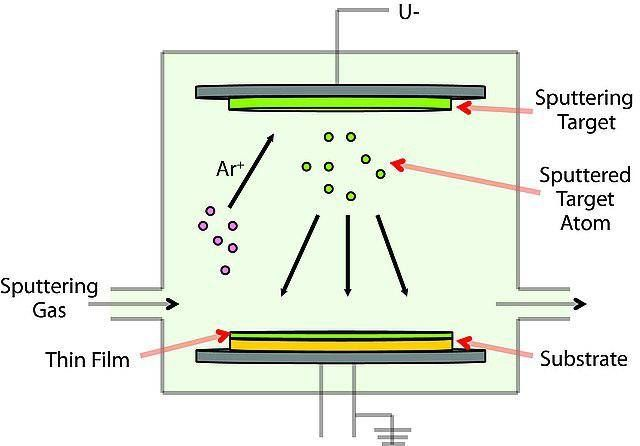 Chemical Vapor Deposition(CVD)
Chemical/ thermal decomposition of gaseous compounds
Types:
APCVD /CVD(Atm Pressure)
LPCVD(Below Atm Pressure)
UHVCVD(< 10-6Pa)
PECVD(Plasma Enhanced Reactions)
MOCVD(Metal Organic Precursors)
ALD(Monolayer Deposition)
Pros: 
Faster, cheaper, Better Step Coverage (than PVD)
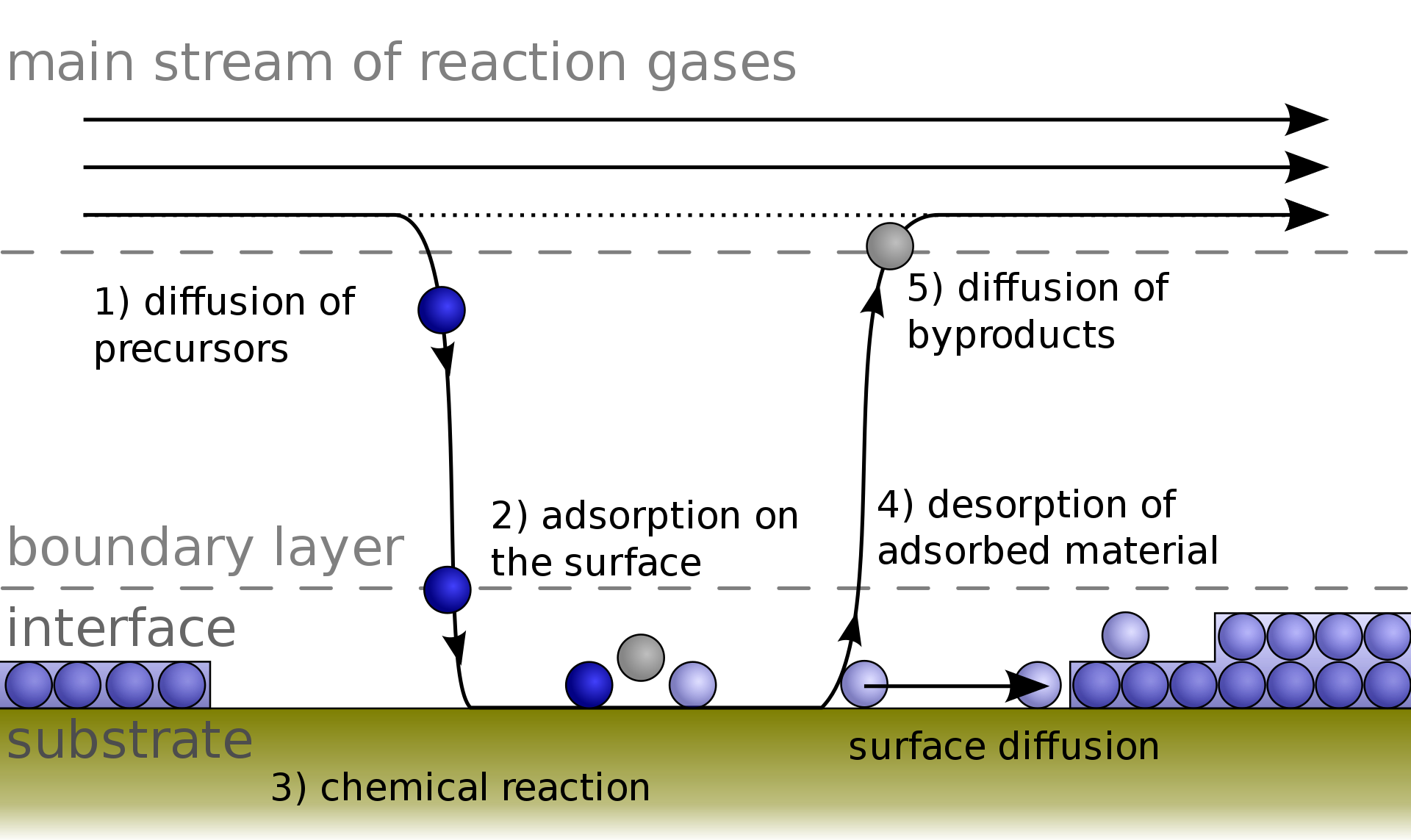 Applications:
Dielectrics: SiO2, Si3N4
Metals: W, Ta, Ti, Nb, Mo, Al, Cu
Poly-Si, Graphene
CVD: Reactors
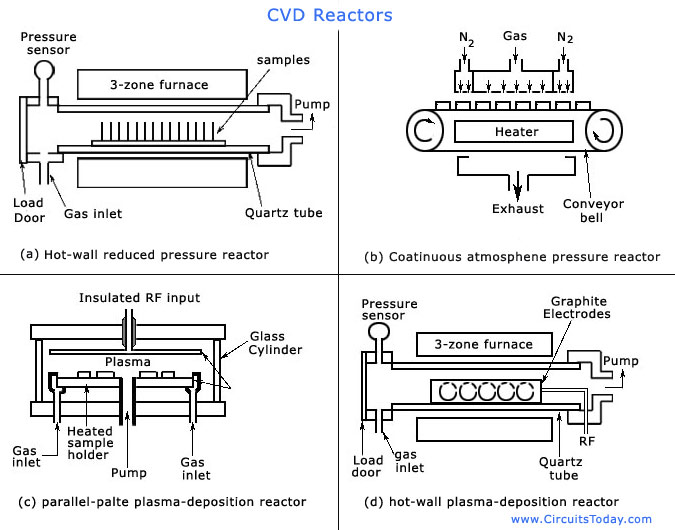 CVD: Reactors
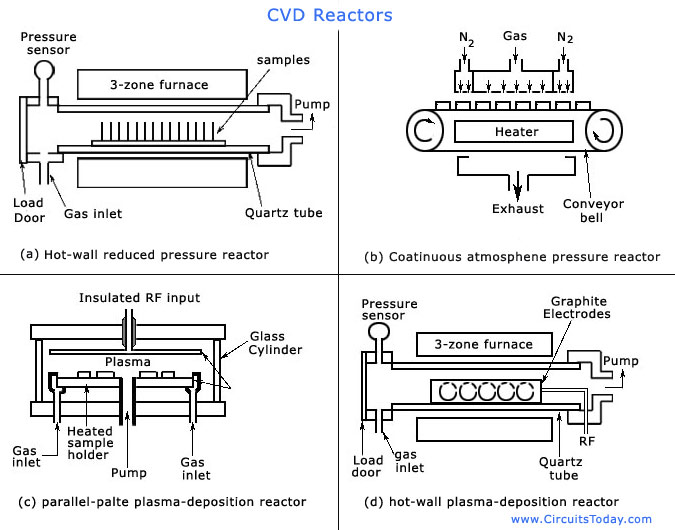 CVD: ALD
Alternating Precursor Exposure
Self limiting reaction
Pros:
Low Temperature Operation
Wide Range of Precursors
Applications: 
Oxides, Metals, Sulphides, Chlorides
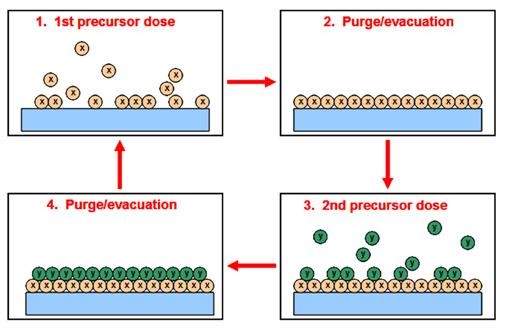 CVD
Poly Si : Thermal decomposition of Silane at 600 °C
SiH4 + O2  		Si + H2  	 600-650 °C 

Doping during deposition is possible by adding impurities source gases like PH3, AsH3, B2H6

SiO2: Multiple reactions possible
SiH4 + O2  	       SiO2 + H2	400-450 °C  	

SiCl2H2 + N2O  		SiO2 + 2N2 + 2HCl	 400-450 °C 

Si(OC2H5)4   		SiO2 + byproducts	 650-750 °C 

Note: For deposition over low melting point metals like Al, temperature must not exceed alloy eutectic temperature
Better choice of reactions
Better uniformity
Better step coverage
CVD
Si3N4:
3SiH4 + 4NH3  	           Si3N4 + 12H2	600-650 °C

SiCl2H2 + 4NH3 	               Si3N4 + 6H2 + 6HCl	600-650 °C 


2SiH4 + N2  		 Si3N4 + SiNH +3H2

SiH4 + NH3  	 	Si3N4 + SiNH +3H2


Applications:
Oxidation mask in recessed oxide process
Final passivation layer
APCVD
LPCVD
PECVD
Non-stoichiometric composition
200-350 °C
CVD : Some more comparison
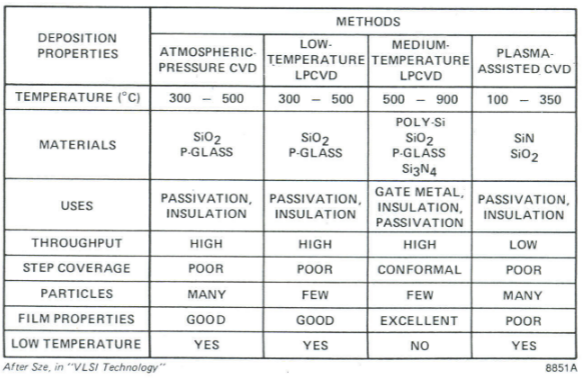 Epitaxy
Crystalline growth of material using substrate as a seed crystal
Types:
Vapor phase Epitaxy
Source delivery via gas phase
Liquid phase Epitaxy
Solution crystallizes into solid layer
Molecular beam Epitaxy
Material transport by molecular beam
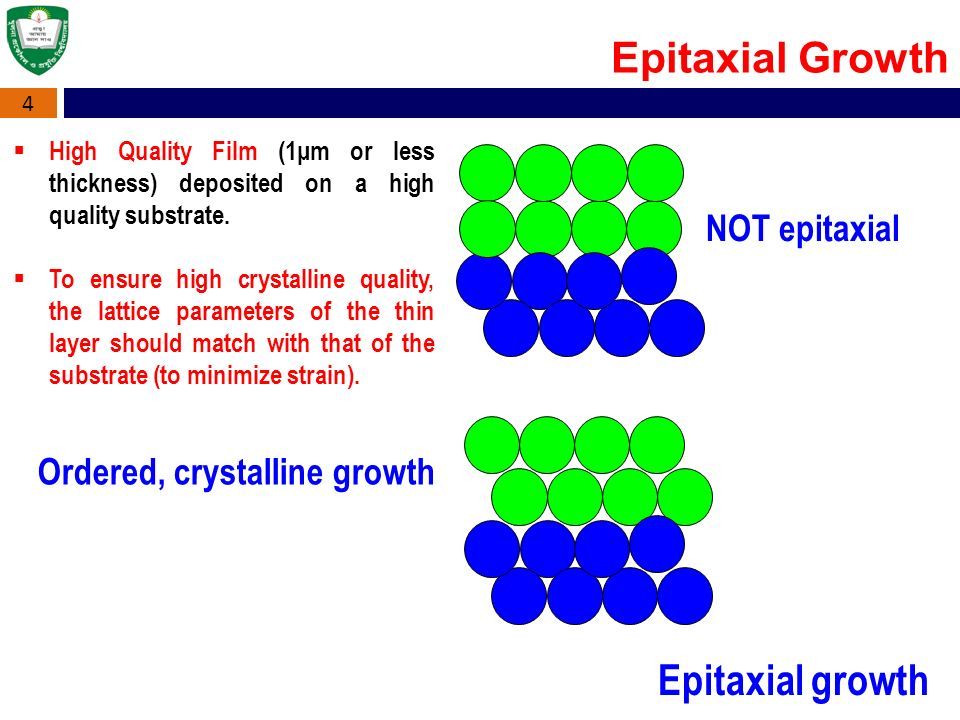 Film(Green)
B
Substrate(Blue)
A
B
Film(Green)
A
B
Substrate(Blue)
A
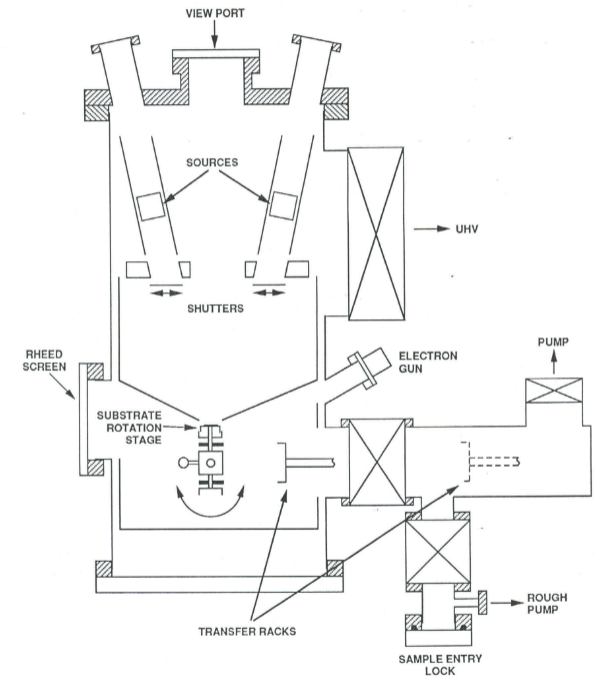 MBE
Most widely used in Semiconductor manufacturing
Material transport by molecular beam
Purer films due to absence of carrier gases
In-situ thickness measurement using RHEED gun
Interconnects and Contacts
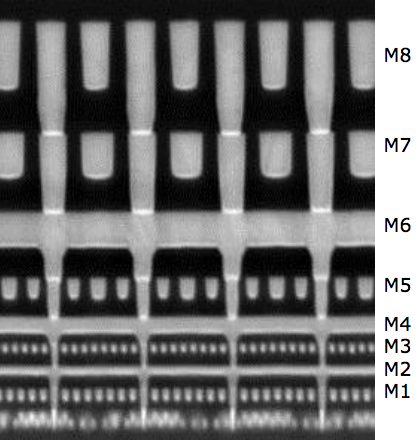 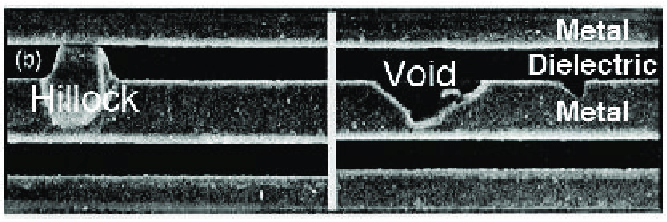 Key requirements:
Low Contact Resistance
Low Sheet Resistance
Low voltage drop
Low Propagation delay
Common Metals:
Gold, Copper, Aluminium, Alloys
Problems:
Electromigration
Diffusion (Al, Au)
Deep Level Contamination (Au)
Spiking(Al)
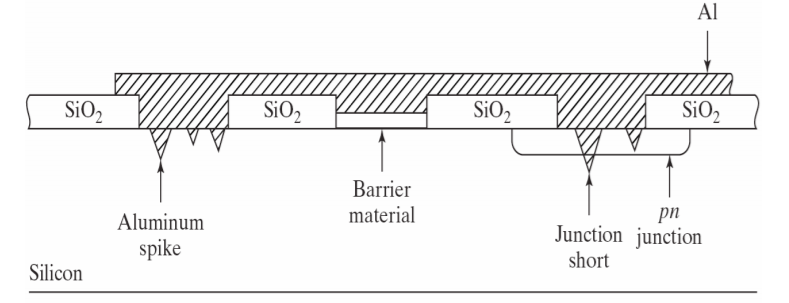 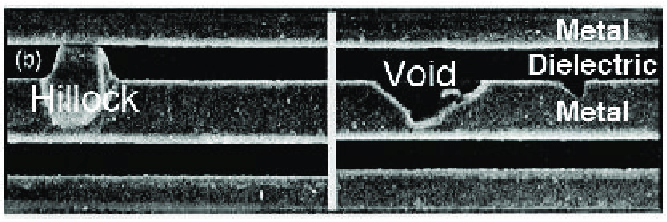 Contact Types(I-V based)
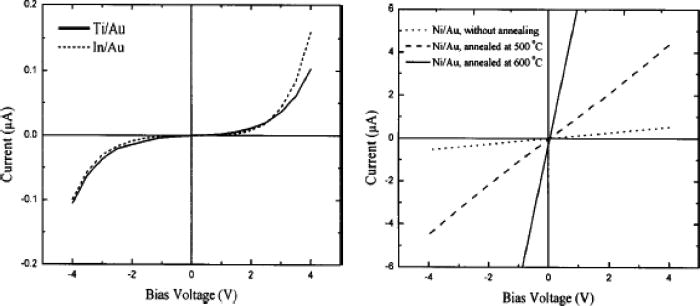 Ohmic linear
Schottky
Ohmic non-linear
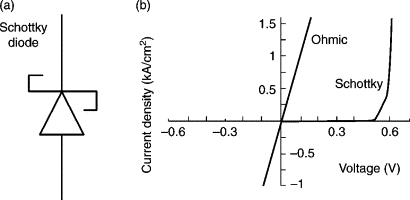 Contacts
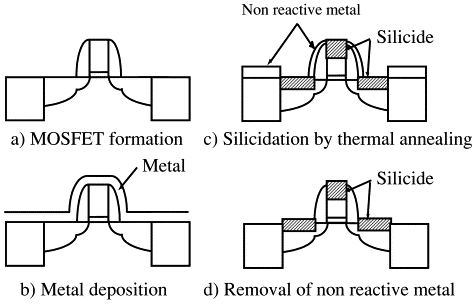 Self Aligned Contacts
Formation of Self aligned Metal Silicide
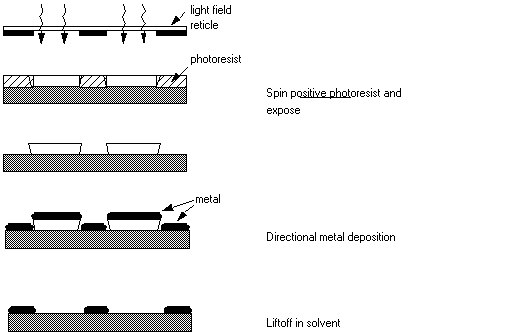 Lift Off
References
https://www.slideserve.com/glynn/epitaxial-deposition
https://danluu.com/cpu-backdoors/
http://inst.cs.berkeley.edu/~ee143/fa08/lectures/Section%208%20-%20Metallization.pdf
https://avem.org/press-releases/featured-articles/item/100-challenges-for-non-ideal-atomic-layer-deposition-processes-and-systems
http://www.phys.ufl.edu/~nanoscale/reports/year1/liftoff.html
https://www.sciencedirect.com/science/article/abs/pii/S0167931701006840
https://ufl.instructure.com/courses/389113/files?preview=47251034
Richard C Jaeger, “Introduction to Microelectronic Fabrication”
Thanks!
Questions?
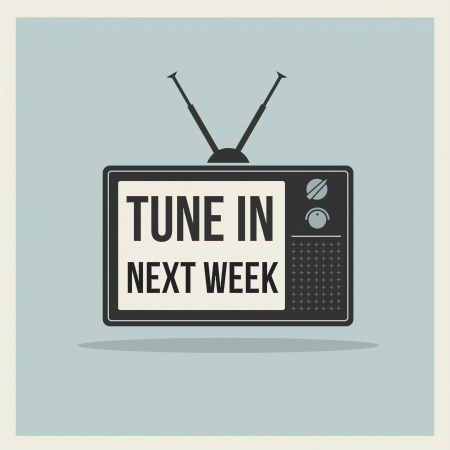 Next GBM will go over Etest and Reliabilty
GBM